Deformed Galaxy NGC 3718
Dick SteinbergDVAA MeetingMay 20, 2011
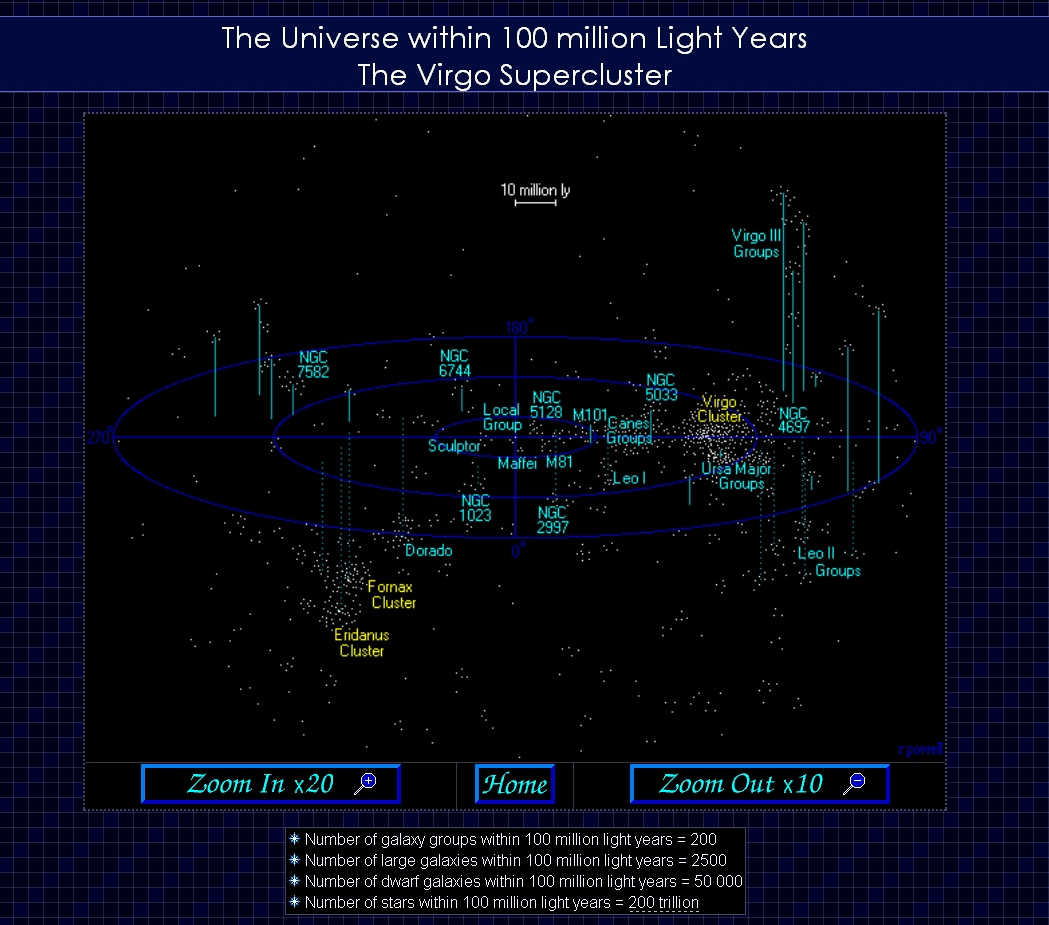 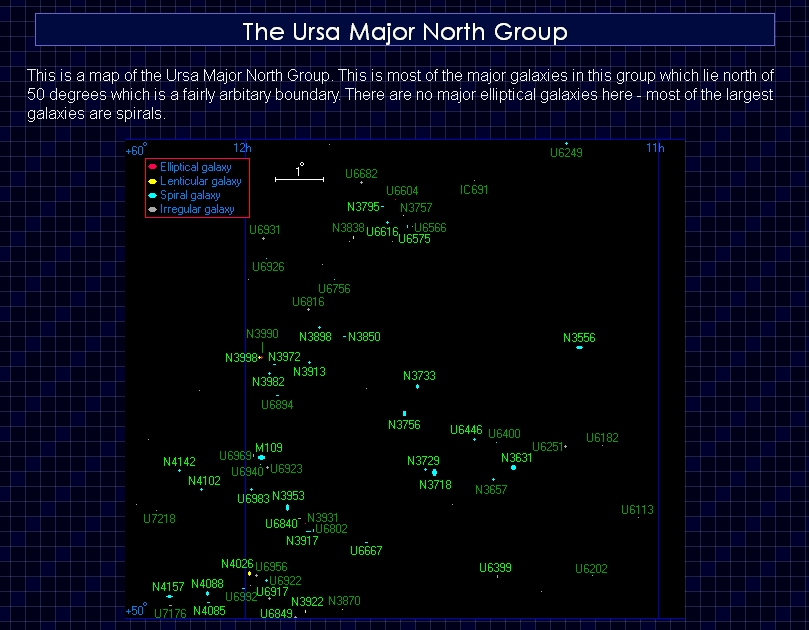 NGC3718 in Galactic Coordinates
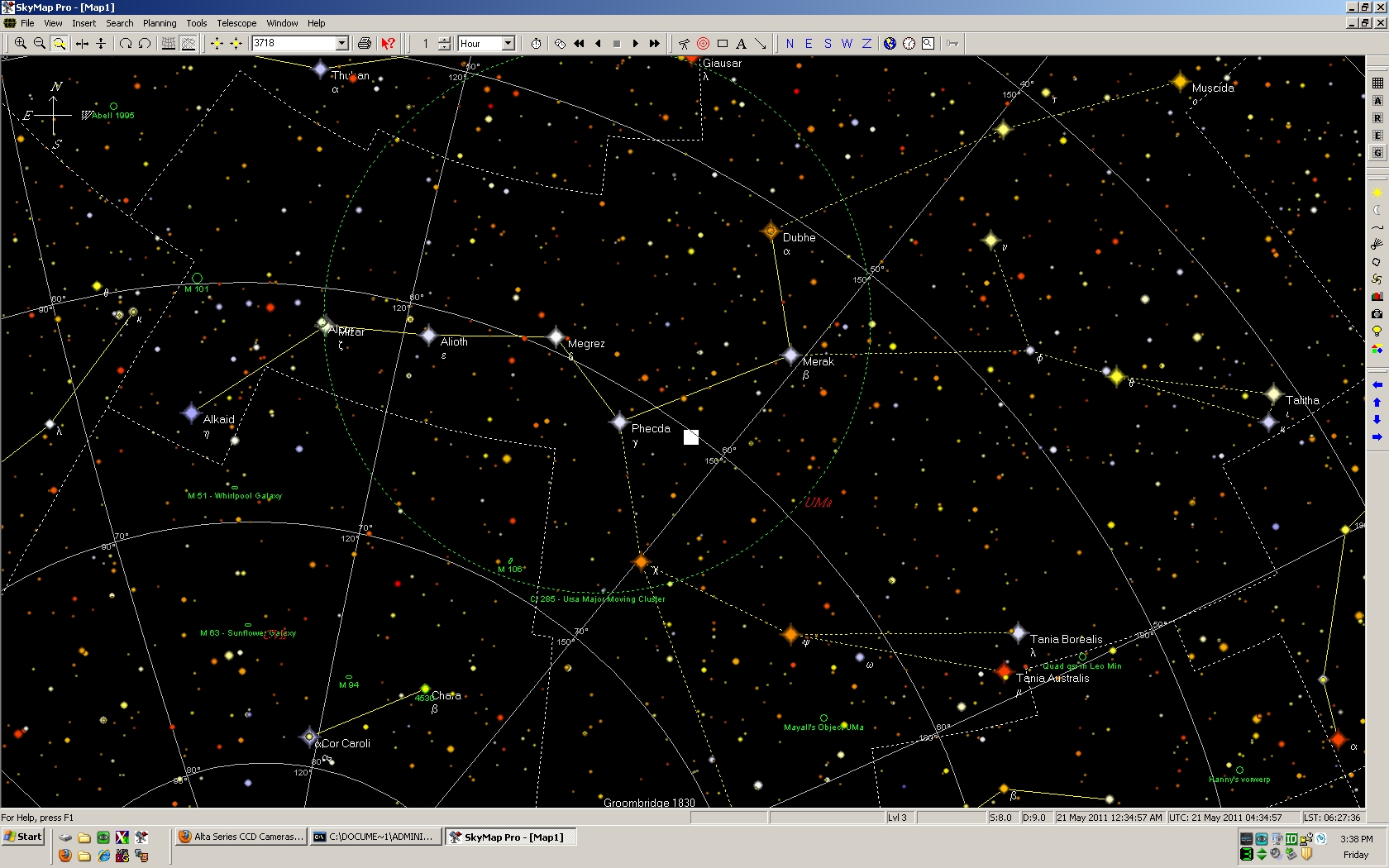 NGC3718  and its Neighbors
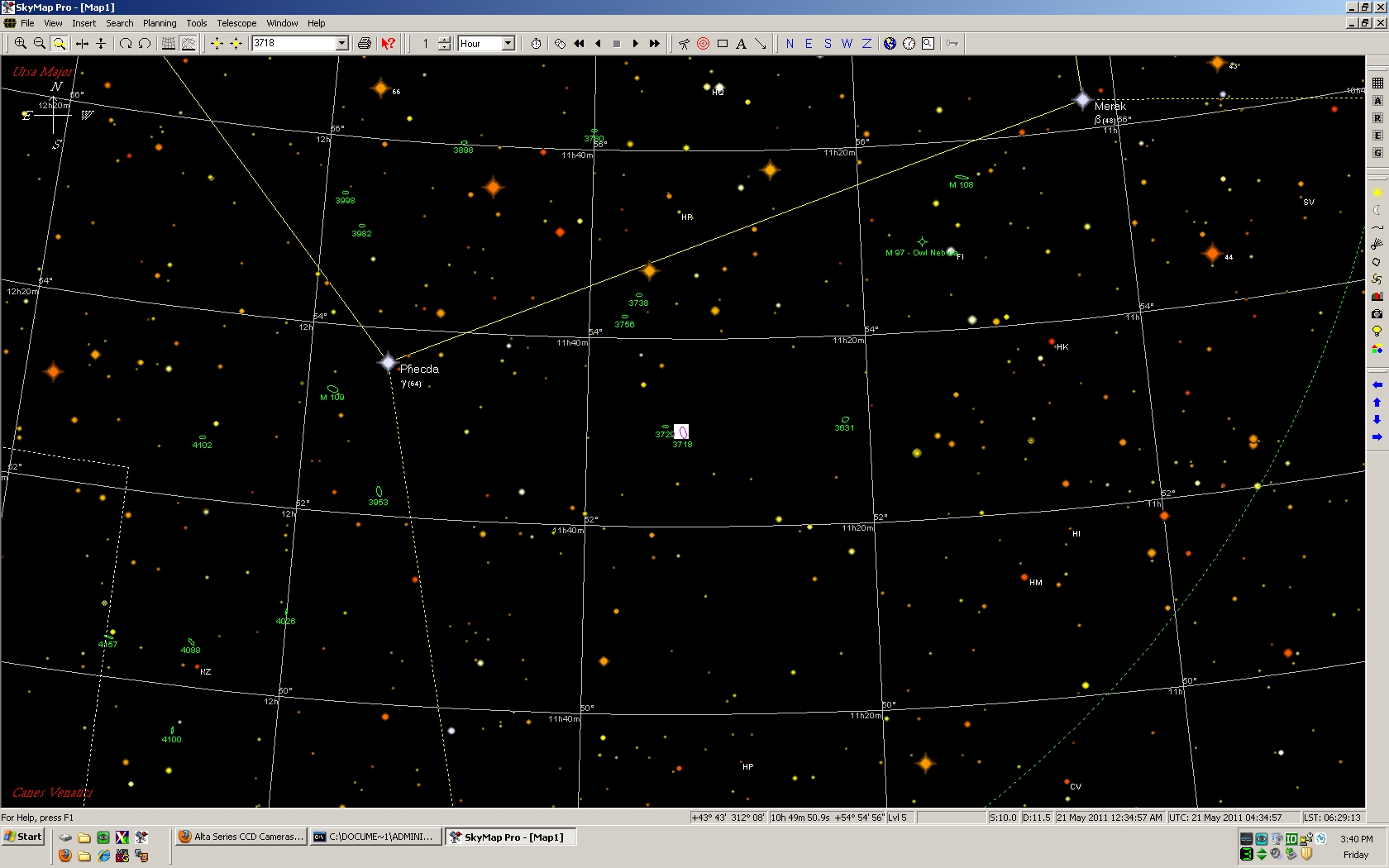 NGC3718
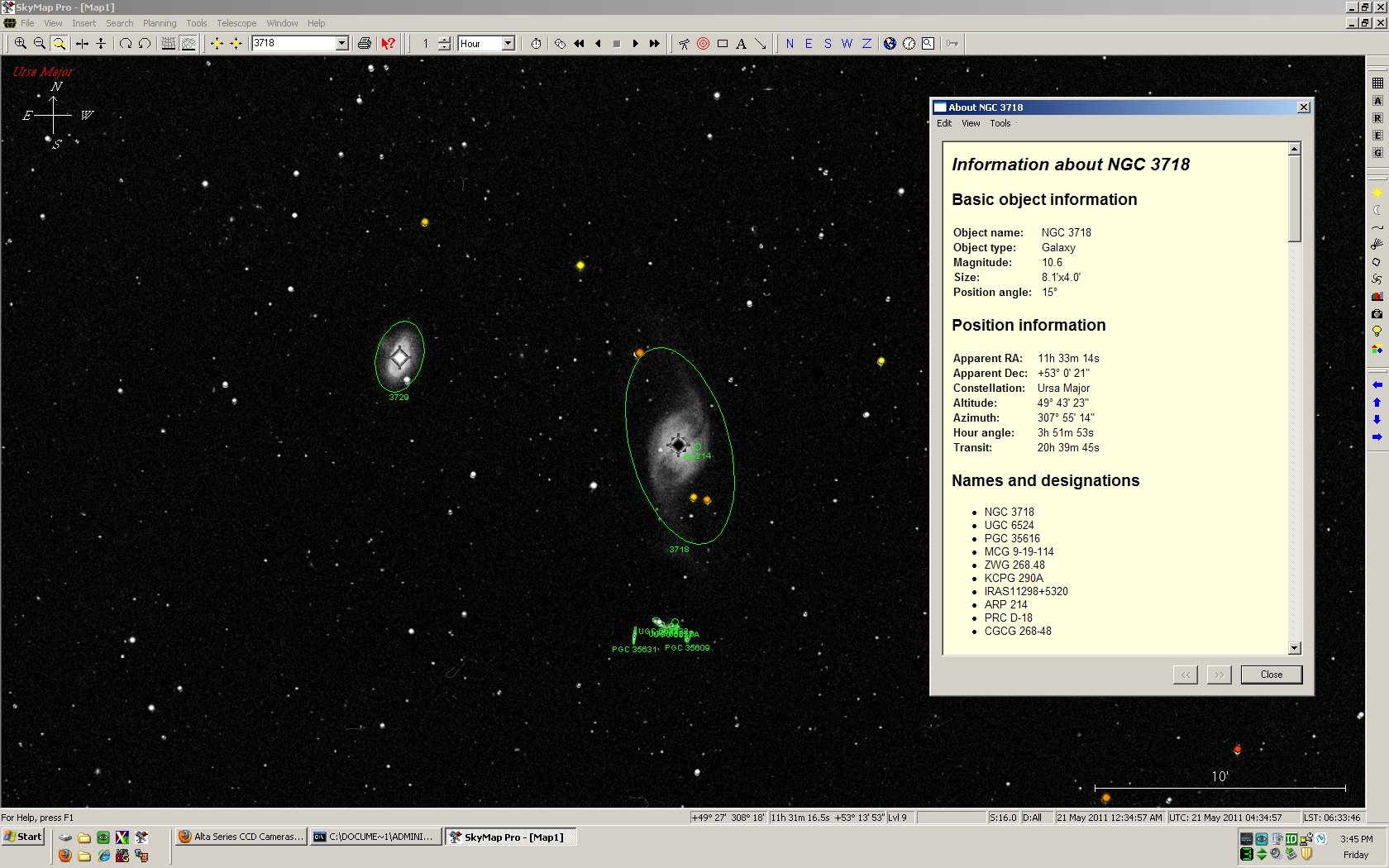 3 scopes, 3 cameras 1 mount on Paramount ME at BMVO, New Ringgold, PA - July 2010
Apogee U16M
Large chip monochrome camera
Kodak KAF-16803 CCD
4096x4096 pixels , each 9 x 9 microns
Chip size 37x37 mm  (52mm diagonal)
FOV with 12.5” Hyperion – 50x50 arc min
Plate scale – 0.73 arc sec/pixel
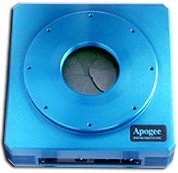 NGC3718   Hyperion + U16M
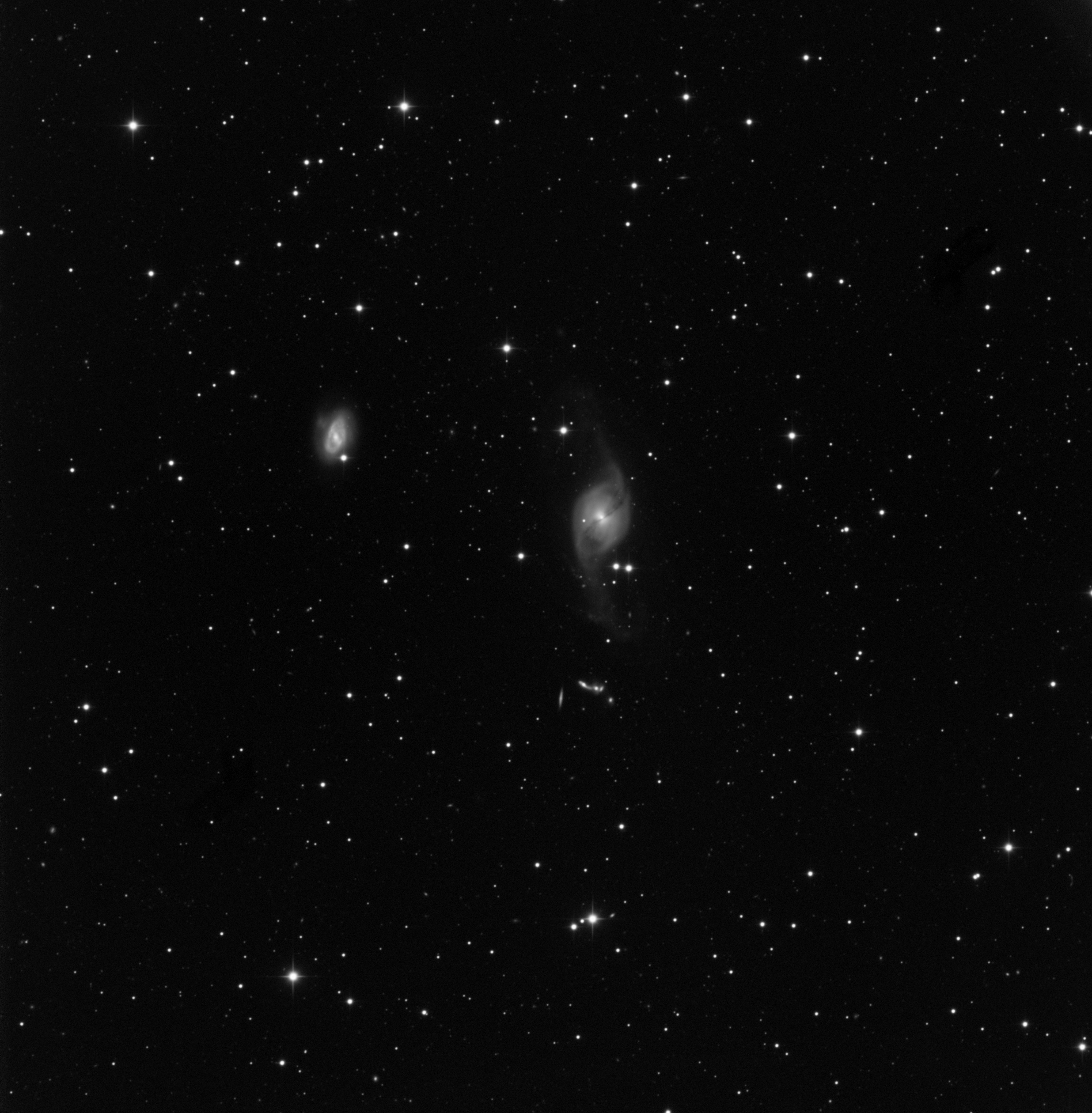 [Speaker Notes: NGC3718 is at 50 Mlt-y
NGC3729 is the smaller ring galaxy]
NGC3718   Hyperion + U16M
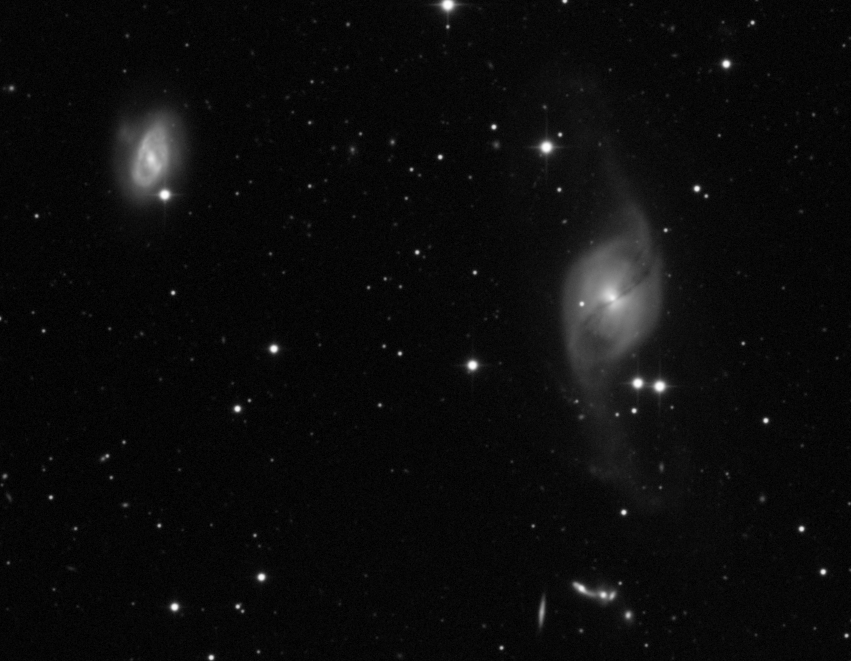 [Speaker Notes: Hickson Group 56 – 5 interacting galaxies at 400 Mlt-y]
NGC3718 Details
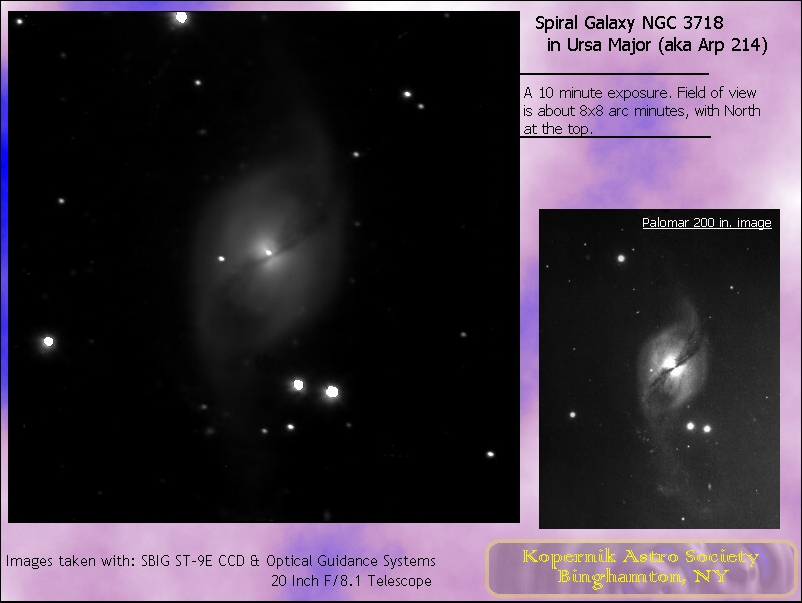 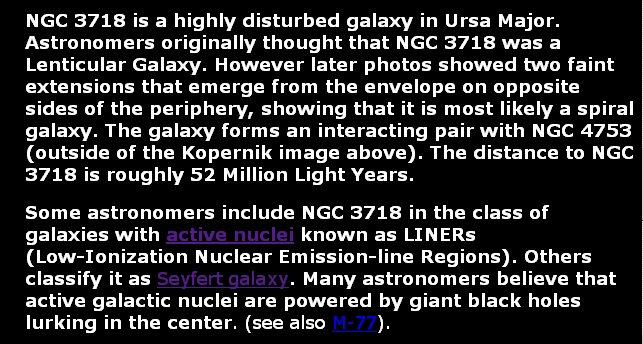 AGN Optical Spectra
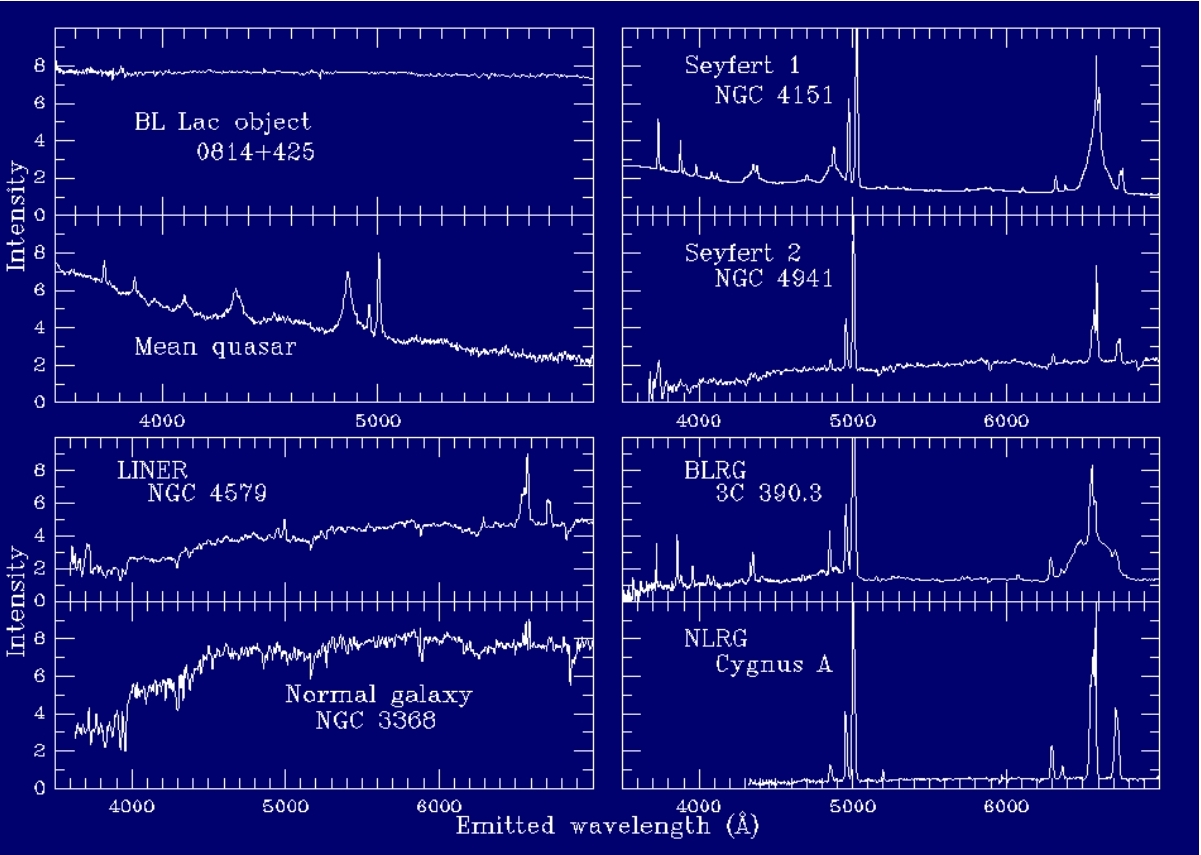